Project: IEEE P802.15 Working Group for Wireless Specialty Networks (WSN)

Submission Title: July Plenary TG4ab Closing Report
Date Submitted:  12 May 2024
Source: 	Benjamin A. Rolfe (Blind Creek Associates)
Contact: 
Voice: 	[deprecated],  
E-Mail: ben.rolfe  @ ieee.org	
Re: 	Task Group 4ab: 802.15.4 UWB Next Generation 
Abstract: Closing Report for the July 2024 Plenary Session
Purpose:  Continue project progress and continue the illusion of organization
Notice:	This document has been prepared to assist the IEEE P802.15.  It is offered as a basis for discussion and is not binding on the contributing individual(s) or organization(s). The material in this document is subject to change in form and content after further study. The contributor(s) reserve(s) the right to add, amend or withdraw material contained herein.
Release:	The contributor acknowledges and accepts that this contribution becomes the property of IEEE and may be made publicly available by P802.15.
Slide 1
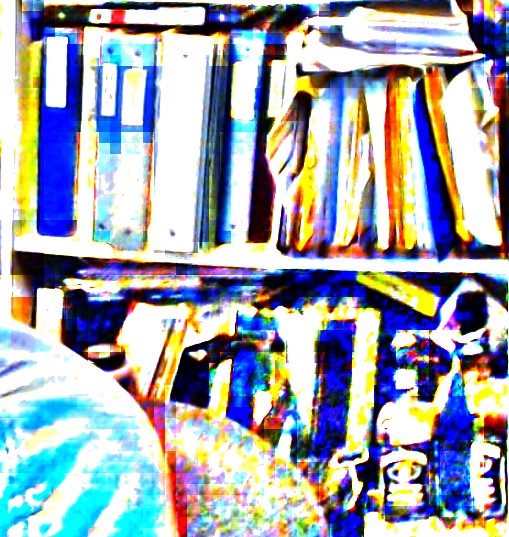 Task Group 15.4abNext Generation UWB Amendment
July 2024 802 Wireless Plenary Session
Mixed Mode
Live Montreal, Quebec, Canada
Closing Report
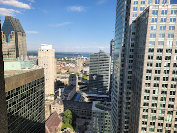 Slide 2
Agenda
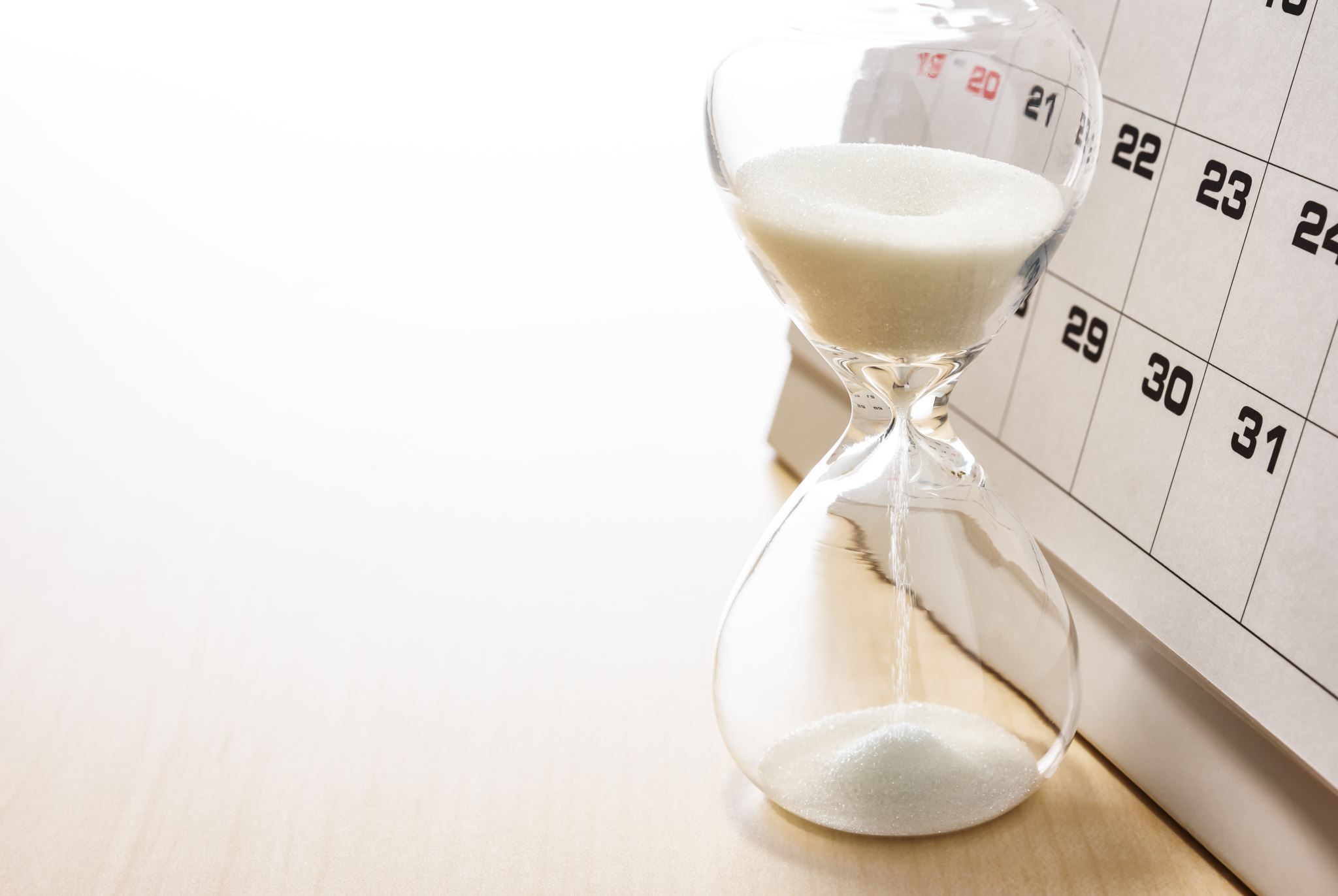 (check mentor for latest version)
https://mentor.ieee.org/802.15/dcn/24/15-24-0344-02-04ab-tg4ab-agenda-july-2024.xlsx
Slide 3
Session Objectives
Review and Resolve ballot comments
Update the Coexistence Assessment Document
Slide 4
5.2.b Scope of the project (As approved):
This amendment enhances the Ultra Wideband (UWB) physical layers (PHYs) medium access control (MAC), and associated ranging techniques while retaining backward compatibility with enhanced ranging capable devices (ERDEVs).Areas of enhancement include: 
additional coding, preamble and modulation schemes to additional coding, preamble and modulation schemes to support improved link budget and/or reduced air-time relative to IEEE Std 802.15.4 UWB; 
additional channels and operating frequencies; 
interference mitigation techniques to support greater device density and higher traffic use cases relative to the IEEE Std 802.15.4 UWB; 
improvements to accuracy, precision and reliability and interoperability for high-integrity ranging; schemes to reduce complexity and power consumption; 
definitions for tightly coupled hybrid operation with narrowband signaling to assist UWB; 
enhanced native discovery and connection setup mechanisms; 
sensing capabilities to support presence detection and environment mapping; 
and mechanisms supporting low-power low-latency streaming as well as high data-rate streaming allowing at least 50 Mb/s of throughput. 
Support for peer-to-peer, peer-to-multi-peer, and station-to-infrastructure protocols are in scope, as are infrastructure synchronization mechanisms. This amendment includes safeguards so that the high throughput data use cases do not cause significant disruption to low duty-cycle ranging use cases.

https://development.standards.ieee.org/myproject-web/app#viewpar/9081
Slide 5
Near Term Working Milestones
DONE
We are here
DONE
Slide 6
Comment Resolution
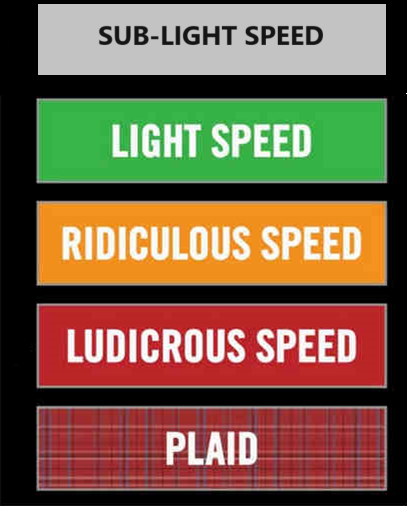 Slide 7
Overview of Comments
Lots of fun to be had!
Slide 8
Next Steps
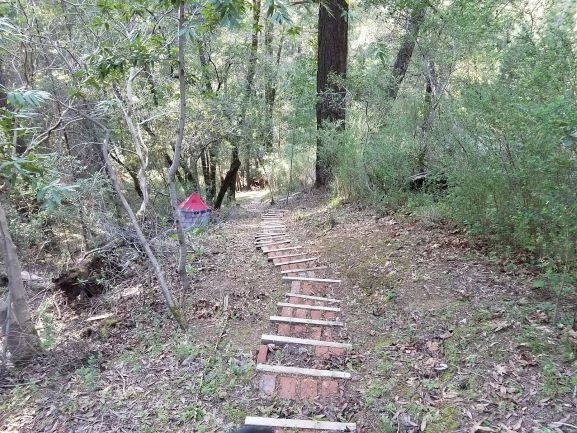 Slide 9
Call schedule, July thru Sept
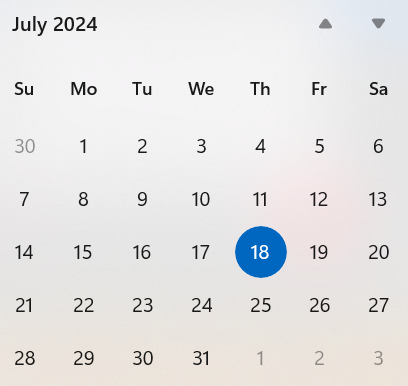 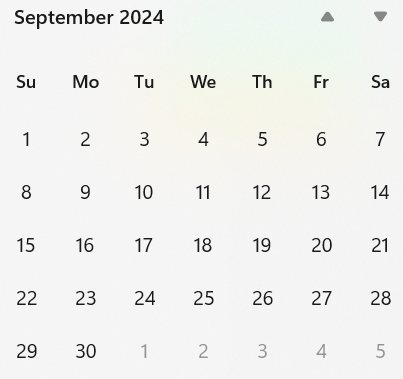 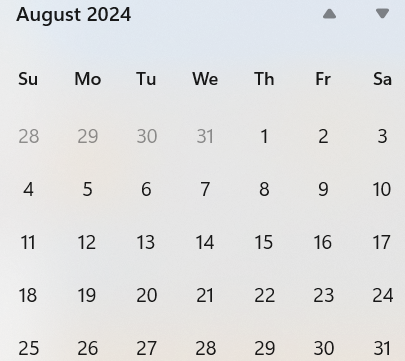 Tuesdays, July 30, 06:00 PT (1 hour)
Weekly Tuesdays and Thursdays 06:00 (1 hour)
August 6 through September 5.
Slide 10
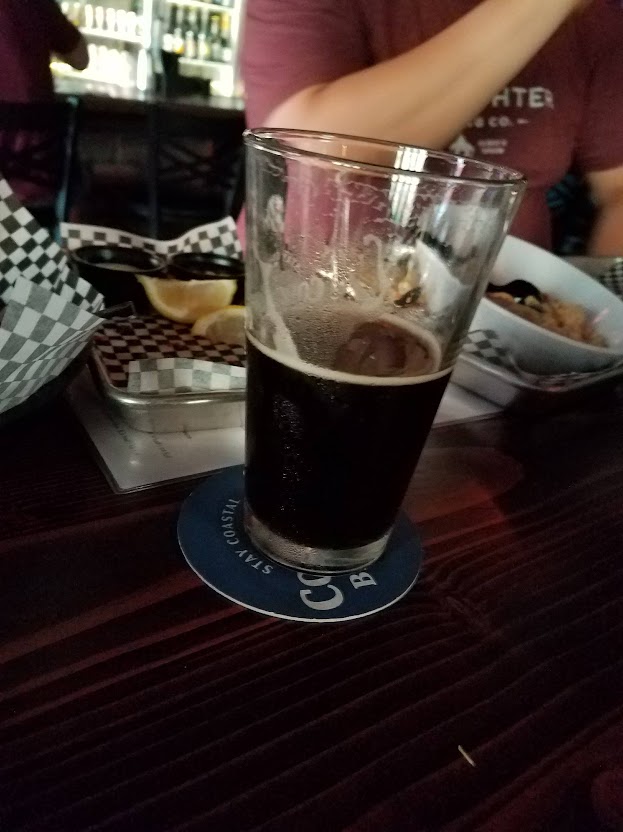 Thanks for listening
Slide 11